تم : روز جهانی کودک
قالب پاورپوینت کودکان
اینجا جایی است که ارائه شما شروع می شود
فهرست مطالب
01
روز بچه ها
04
خوش آمدی!
در اینجا می توانید موضوع بخش را توضیح دهید
در اینجا می توانید موضوع بخش را توضیح دهید
02
تعهد جهانی
05
مناسبت ها
در اینجا می توانید موضوع بخش را توضیح دهید
در اینجا می توانید موضوع بخش را توضیح دهید
03
به طور خلاصه
06
به طور خلاصه
در اینجا می توانید موضوع بخش را توضیح دهید
در اینجا می توانید موضوع بخش را توضیح دهید
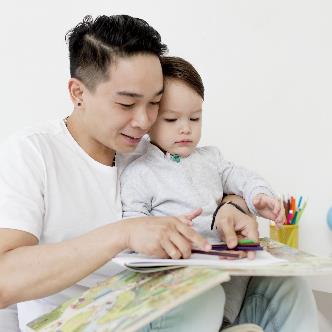 01
روز بچه ها
در صورت نیاز می توانید زیرنویسی را در اینجا وارد کنید
سی امین سالگرد
قالب پاورپوينت حرفه ای ، قابل ویرایش ، جهت استفاده در جلسات دفاع رساله ، پایان نامه ، پروپوزال و سمینار و .... می باشد.
«این یک نقل قول است. کلماتی پر از حکمت که یکی از افراد مهم گفته و می تواند خواننده را الهام بخشد.»
-یک نفر معروف
هدف روز کودک
سلامتی
تحصیلات
حفاظت
قالب پاورپوینت کودکانه قابل ویرایش می باشد
قالب پاورپوینت کودکانه قابل ویرایش می باشد
قالب پاورپوینت کودکانه قابل ویرایش می باشد
02
تعهد جهانی
در صورت نیاز می توانید زیرنویسی را در اینجا وارد کنید
عمیق
قالب پاورپوينت حرفه ای ، قابل ویرایش ، جهت استفاده در جلسات دفاع رساله ، پایان نامه ، پروپوزال و سمینار و .... می باشد.
1989
رهبران جهان تعهدی تاریخی به کودکان 
جهان دادند
اطلاعات کنوانسیون
تاریخچه حقوق کودک
نقش در کنوانسیون
قالب پاورپوينت حرفه ای ، قابل ویرایش ، جهت استفاده در جلسات دفاع رساله ، پایان نامه ، پروپوزال و سمینار و .... می باشد.
قالب پاورپوينت حرفه ای ، قابل ویرایش ، جهت استفاده در جلسات دفاع رساله ، پایان نامه ، پروپوزال و سمینار و .... می باشد.
یک عکس ارزش هزار کلمه را 
دارد
03
به طور خلاصه
در صورت نیاز می توانید زیرنویسی را در اینجا وارد کنید
اخبار
بقای کودک
جنسیت
گنجاندن کودک
قالب پاورپوینت کودکانه قابل ویرایش می باشد
قالب پاورپوینت کودکانه قابل ویرایش می باشد
قالب پاورپوینت کودکانه قابل ویرایش می باشد
توسعه
شمول
حفاظت از کودک
قالب پاورپوینت کودکانه قابل ویرایش می باشد
قالب پاورپوینت کودکانه قابل ویرایش می باشد
قالب پاورپوینت کودکانه قابل ویرایش می باشد
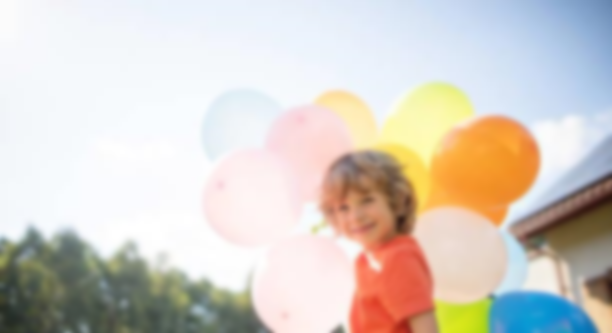 کلمات عالی
نظرات مشتریان
جان جیمز
لورا پترسون
قالب پاورپوینت کودکانه قابل ویرایش می باشد
قالب پاورپوینت کودکانه قابل ویرایش می باشد
جنا اسمیت
پیتر دو
قالب پاورپوینت کودکانه قابل ویرایش می باشد
قالب پاورپوینت کودکانه قابل ویرایش می باشد
04
خوش آمدی!
در صورت نیاز می توانید زیرنویسی را در اینجا وارد کنید
3,563,000
7,567,996
از کودکان در جهان
از مردم جهان
درباره آخرین رویداد
عنوان در اینجا
عنوان در اینجا
1
2
قالب پاورپوینت کودکانه قابل ویرایش می باشد
قالب پاورپوینت کودکانه قابل ویرایش می باشد
عنوان در اینجا
عنوان در اینجا
3
4
قالب پاورپوینت کودکانه قابل ویرایش می باشد
قالب پاورپوینت کودکانه قابل ویرایش می باشد
با تشکر!
آیا هیچ سوالی دارید؟
قالب پاورپوینت کودکانه قابل ویرایش می باشد
قالب پاورپوینت کودکانه قابل ویرایش می باشد
آبنما
تصاویر :
محتوا
فونت ها:
نویه بنوش
کامبو
نور کالیبری (عناوین)
منابع
مجموعه آیکون های کاملاً قابل ویرایش: A
مجموعه آیکون های کاملاً قابل ویرایش: B
مجموعه آیکون های کاملاً قابل ویرایش: C